Interscope + TrainingMay 2, 2019
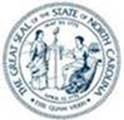 State Construction Office
LeaAnne Hahnel
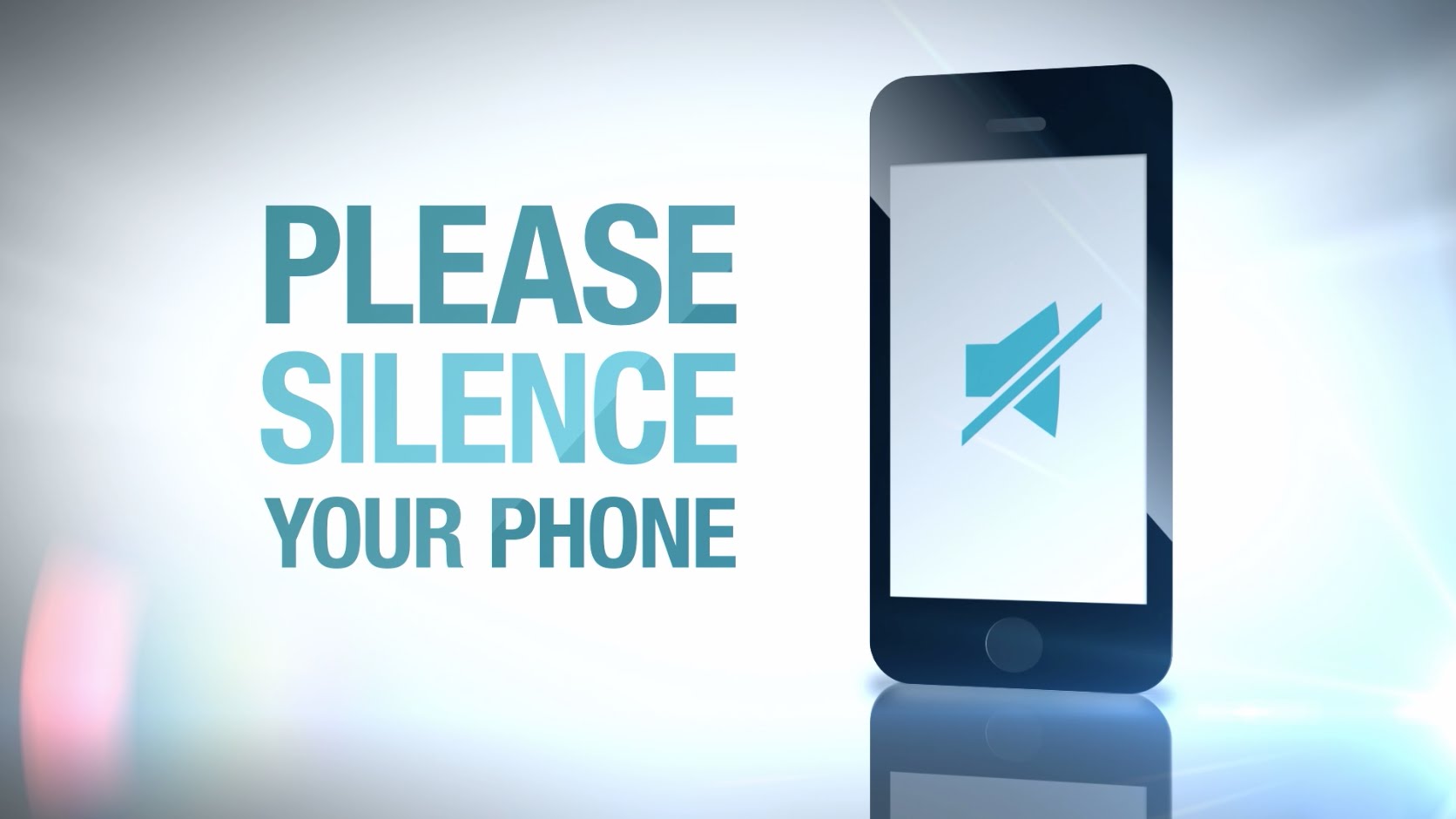 AS A COURTESY TO OTHERS,
AND MOBILE DEVICES
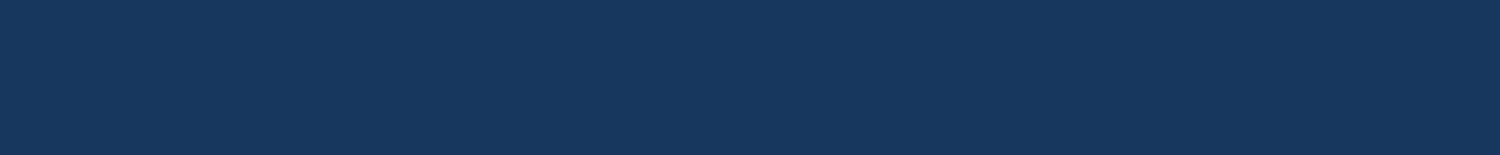 eVP Electronic Vendor Portal
eVP Electronic Vendor Portal
What is IPS
[Speaker Notes: IPS-provides free email notifications of bidding opportunities to registered Vendors.  This is where all solicitations from state agencies, community colleges, universities, public schools and some local governments will be found.
You must be registered in IPS to have an account in Interscope.]
Contact Information
eVP Resources
http://eprocurement.nc.gov/Training/Vendor_Training.html
What is IPS
[Speaker Notes: IPS-provides free email notifications of bidding opportunities to registered Vendors.  This is where all solicitations from state agencies, community colleges, universities, public schools and some local governments will be found.
You must be registered in IPS to have an account in Interscope.]
[Speaker Notes: Interscope is an acronym for:]
Internet
State
Construction
Office
Project
Environment
[Speaker Notes: Interscope was originally created in 1999 for the State Construction Office to internally track Capital Projects
In 2012, the decision was made to create a state-wide Capital Project System that would be used by the Community College System, the University System, and all State Agencies]
[Speaker Notes: Interscope was originally created in 1999 for the State Construction Office to internally track Capital Projects
In 2012, the decision was made to create a state-wide Capital Project System that would be used by the Community College System, the University System, and all State Agencies.
With HUBSCO, P6 and now the ability to upload drawings for review in Bluebeam]
How the System FunctionsTypical Capital Project Flow
[Speaker Notes: University-Authorizations and Programs are created at the General Administration Office- campuses can create projects once authorizations and programs have been created.
Community Colleges-The System Office creates Authorizations, Programs and Projects for the campuses]
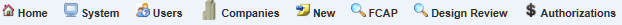 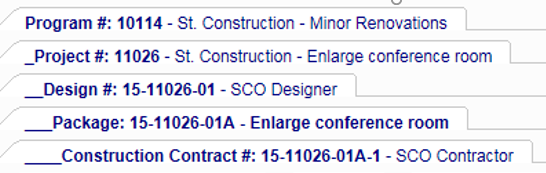 It may help to think of each Interscope+ tab as a nested file folder
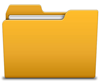 Interscope “SCO” ID Number
The “full” ID number is gradually created
Interscope “SCO” ID Number
#     16-02222-02-A
Project Year
Package ID
Design Contract Number
Project “Sequence” Number
Interscope “SCO” ID Number
Interscope Logon’s
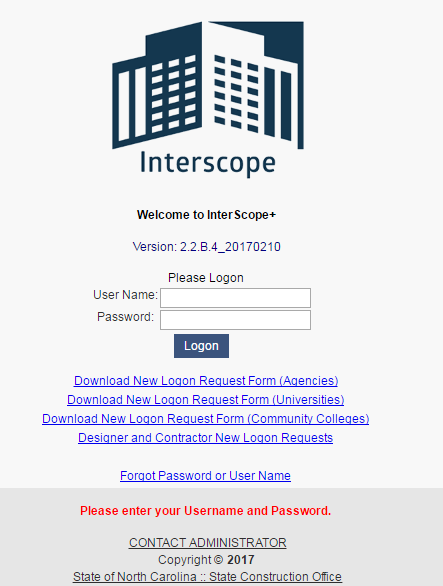 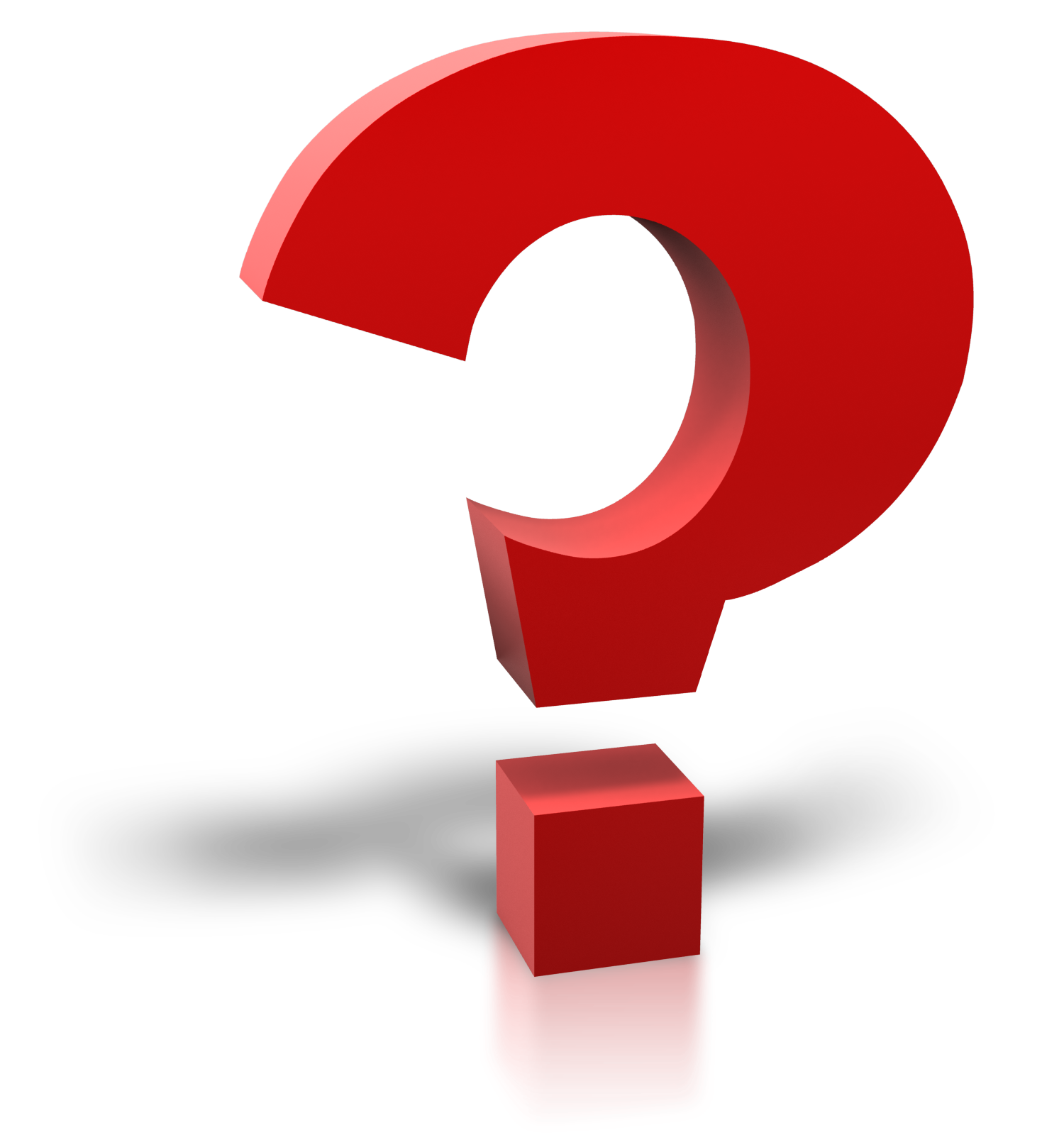 COPS
Certification of Participation State Debt
Variations
Authorization
Authorization
Authorization
Allocate Funds
Program
Program
Assign Funds
Project
Project
Project
Commit Funds
Design Contract
Design Contract
Design Contract
Interscope Package
Interscope Package
Interscope Package
Construction Contract
Construction Contract
Construction Contract
HUB Data
HUB Data
HUB Data
Project Types
Non-Code-Item Project Types
HUB Decision Tree
Code-Item Funding Source?
Designer or Code Review?
No
No
HUB Only
Project
Non-Code-Item Program
Yes
Yes
Standard Project in
Code-Item Program
Non-Code-Item Project in Non-Code-Item Program
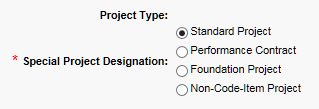 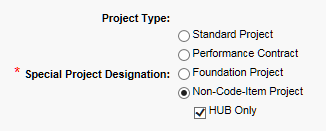 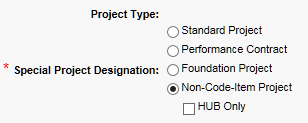 Hub only project type
HUB Only Project Type
Authorization
Allocate Funds
Program
Project
Assign Funds
Design Contract
Interscope Package
Construction Contract
HUB Data
[Speaker Notes: Recap at end with icons by each]
HUB Only Project Type
Authorization
Program
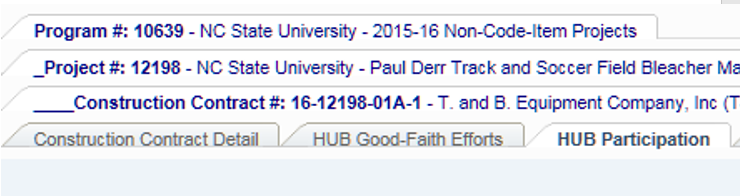 Project
Design Contract
Interscope Package
Construction Contract
HUB Data
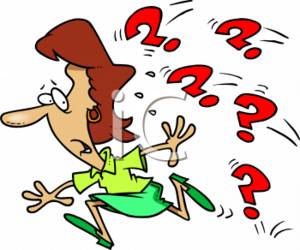 SCO Conference 2019
[Speaker Notes: The most challenging of these system changes has been Bluebeam
I m happy to say has been fully implemented
--Designers-you can now upload any size plans into Interscope for Design Review
   -no more emailed plans, CD’s or flashdrive’s are needed  You can have your plans uploaded for review in just a few clicks.
All you need is an Interscope logon and access to the project

Design Build, Design Building w/ Bridging and Public Private Partnership delivery methods are now available in Interscope.

In keeping with Statute changes of 2018, our inspections module now has the ability to accommodate electrical, mechanical and plumbing inspections

-HUB reporting has been enhanced to now allow us to see contractor participation at the prime and subcontractors levels.  The  HUB office can now view submission and participation reports and export HUB data.]
[Speaker Notes: All files uploaded into Bluebeam must be PDF’s
CAD and/or Rivet files will need to be converted to PDF prior to upload
Bluebeam does NOT have files size limits
Plans that are being uploaded should be:
Created, Stamped, and Signed Electronically]
SCO Conference 2019
[Speaker Notes: What does this implementation look like for designers:
We want you all to send us your plans electronically, if possible. And  If it is a larger project, please submit electronically and send one paper set.
No more CD’s, flash drives needed.  Just a user logon for Interscope and you are a few clicks away from electronically uploading your plans.  BTW, Bluebeam does NOT have files size limits

A few things to consider before uploading your documents:
	A-All files must be electronically created and be a  PDF
	B-CAD and/or Rivet files will need to be converted to PDF prior to upload
	C-Be sure all of your pages are electronically numbered if not electronically numbered,  The page numbers turn to “Jiberish” Apparently this is a technical term coined by the BB Committee
	D-Please follow the naming conventions outlined in the State Construction Manual in Section 512
	
Special NOTE:  Signatures that prevent markups are prohibited on drawings being submitted for review.  in other words, no need to lock your drawings at this stage
BUT signatures are required on BID Sets

You can find step by step training on designer submittals under the Help Tab in Interscope

NEXT Block
State Construction has received your plans, what happens now:  The magic behind the scenes begins

1-We use techinology behind the scenes to create a session in Bluebeam and you will receive an invitation to that session from Bluebeam via email.

NEXT Block
Once Plans have been submitted electronically, you  will get your comments back electronically.

Allowing you to respond to comments electronically in BB by finding the comment, right click and “Reply”

Transition to the next slide
How do we learn how to do this?]
[Speaker Notes: You can contact me directly for Bluebeam training or other training needs for designers and contractors
This year our CPC trainings will also be available via webinar.  Be sure when registering you are selecting live/onsite training or webinar.
All Interscope trainings will be live classroom trainings, except by special request for web training.  Usually held for an individual campus or agency
You can register for All classes the Help tab within Interscope
You will also find some training vignettes under the HELP Tab for any task within I+ and several for BB.  BB trainings are being developed and will be added under the help tab.

In the mist of all this training, we are moving into phase 2 of Bluebeam implementation]
SCO Conference 2018
SCO Conference 2018
[Speaker Notes: If we have not already mentioned it,
The QR code on the back of your name tag is a link to all of today’s presentations.  
Within my presentation, you have links to the registration forms for all of the training classes offered and training resources.  As well as this connect NC bond mapping project.

Thank you and enjoy the rest of the conference.]
Contact Information
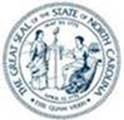 LeaAnne Hahnel
919-807-4109 Office
919-410-2845 Cell
interscope@doa.nc.gov
https://ncadmin.nc.gov/businesses/construction
Interscope + Training
State Construction Office
LeaAnne Hahnel
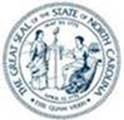